Making School Health      & Safety Manageable
Alaska Department of Education & Early Development

Kami Moore, Program Coordinator 
Samantha Wilson, Program Coordinator

April 26, 2018
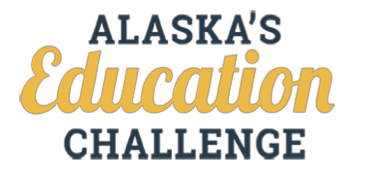 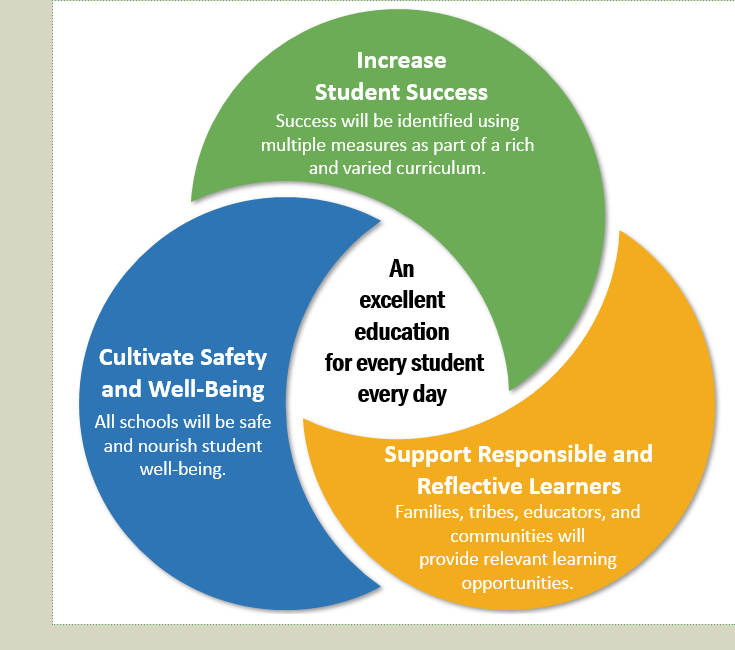 · An Excellent Education for Every Student Every Day ·
2
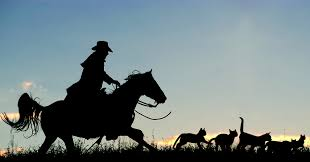 https://youtu.be/CwO45La_NVo
· An Excellent Education for Every Student Every Day ·
3
Alaska State Statutes
The Alaska Safe Children’s Act
AS 14.30.355 (Erin’s Law)
AS 14.30.356 (Bree’s Law)

School Crisis Response Planning
AS 14.33.100
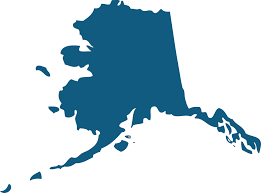 · An Excellent Education for Every Student Every Day ·
4
The Alaska Safe Children’s Act
Effective June 30, 2107 the governing body of each school district shall:





Relating to Erin’s Law and Bree’s Law
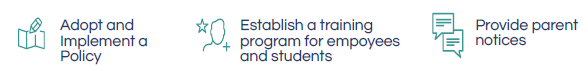 · An Excellent Education for Every Student Every Day ·
5
Opt-Out Provision
The policy, training, and notices under Erin's Law and Bree's Law must include a procedure for allowing students to be excused from participating in training or from receiving notices relating to Erin's Law and Bree's Law, at the written request of a parent or guardian of the student, or of the student if the student is emancipated or 18 years of age or older.
· An Excellent Education for Every Student Every Day ·
6
AS 14.30.355 (Erin’s Law)
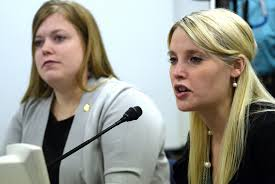 Sexual abuse & sexual assault awareness & prevention 
Grades K-12
Erin’s Law training must include: 
Age-appropriate information
Warning signs of sexual abuse of a child
Referral and resources information
Methods for increasing teacher, student and parent awareness of issues regarding sexual abuse of children
Actions that a child may take to prevent and report sexual assault
· An Excellent Education for Every Student Every Day ·
7
AS 14.30.356 (Bree’s Law)
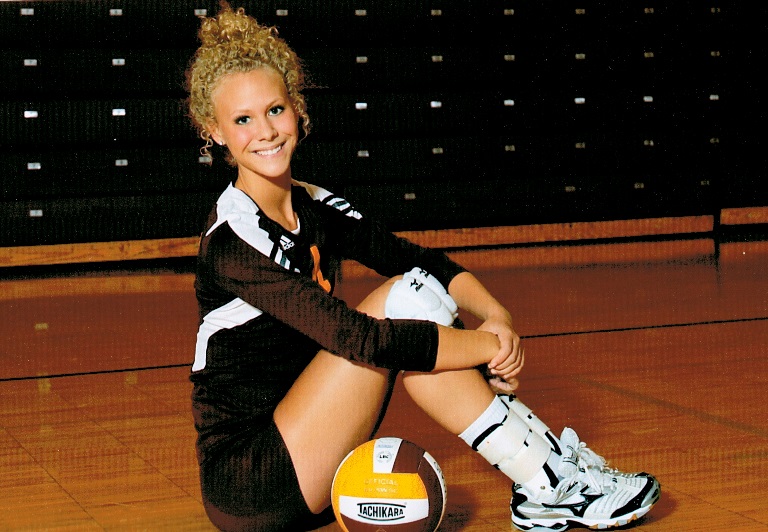 Dating violence and abuse 
Grades 7-12
Bree’s Law training must include: 
Age-appropriate information
Warning signs of dating violence and abusive behavior
Characteristics of healthy relationships
Measures to prevent and stop dating violence and abuse
Community resources available to victims of dating violence and abuse
· An Excellent Education for Every Student Every Day ·
8
Required School Crisis Response Planning
AS 14.33.100 
Outlines what must be included in crisis response plan. 
States that districts must annually review their plans and update as needed. 
Outlines the training requirements for staff
· An Excellent Education for Every Student Every Day ·
9
AS 14.33.100 (a)
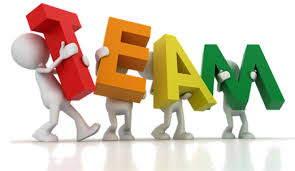 Each district shall develop a model school crisis response plan for use by each school in the district… 
Each school shall form a crisis response team consisting of the: 
principal
one certified member of the school staff 
one classified member of the school staff
one parent whose child attends the school. 
The district and each school within the district shall consult with local social services agencies and local law enforcement authorities when developing the school crisis response plan.
· An Excellent Education for Every Student Every Day ·
10
AS 14.33.100 (b)
A school specific crisis response plan must include…
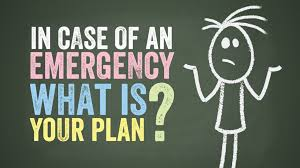 · An Excellent Education for Every Student Every Day ·
11
AS 14.33.100 (c)
Each district shall annually review and update as appropriate each school's crisis response plan…
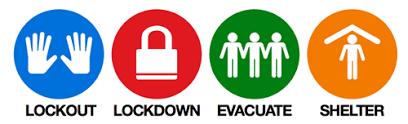 · An Excellent Education for Every Student Every Day ·
12
AS 14.33.100 (d)
Each district shall provide to each district employee training in crisis response, including evacuation and lockdown drills.
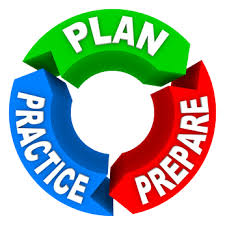 · An Excellent Education for Every Student Every Day ·
13
Four Pillars of School Safety
Crisis Response Planning
Positive School Climate
Mental Health and Well-Being
Physical 
Safety
· An Excellent Education for Every Student Every Day ·
14
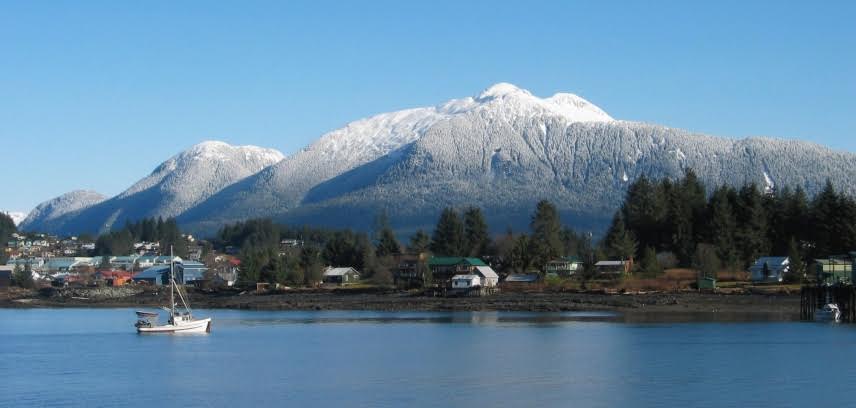 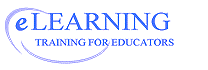 · An Excellent Education for Every Student Every Day ·
15
· An Excellent Education for Every Student Every Day ·
16
How do eLearning courses come to life?
· An Excellent Education for Every Student Every Day ·
17
Partners
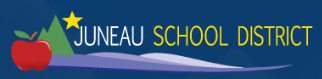 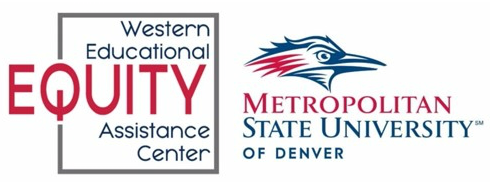 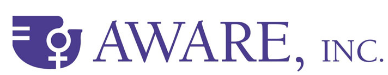 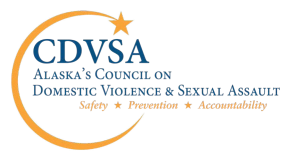 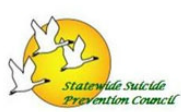 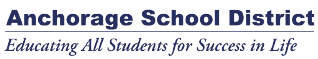 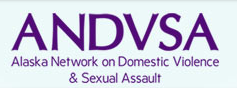 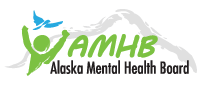 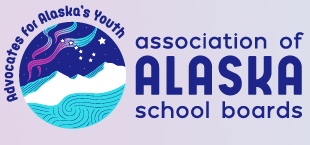 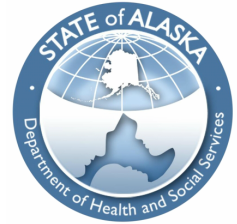 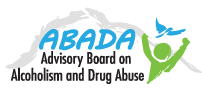 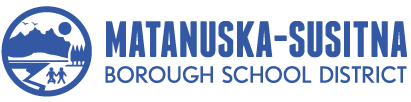 · An Excellent Education for Every Student Every Day ·
18
eLearning Course Topics
Domestic Violence & Sexual Assault Training for Educators  
Gender and Race Equity
Mandated Reporters of Child Abuse and Neglect
Medication Administration: Training for Unlicensed School Staff
Narcan Administration for an Opioid Overdose
Opioids and the Opioid Epidemic 101
Overcoming ACEs in Alaskan Schools
Positive Behavioral Interventions and Supports (PBIS)
Precautions Against Blood-borne Pathogens
Prenatal Alcohol and Drug Related Disabilities
School Crisis Response Planning
Suicide Awareness, Prevention, Intervention, Responding to Suicide- Postvention Guidelines
Trauma-Sensitive Schools
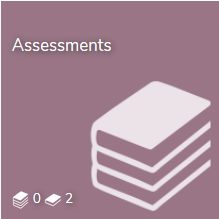 Health
 & 
Safety
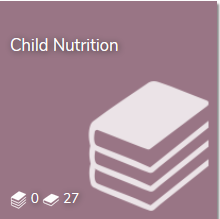 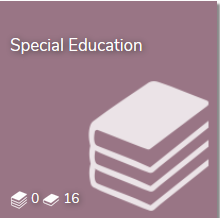 · An Excellent Education for Every Student Every Day ·
19
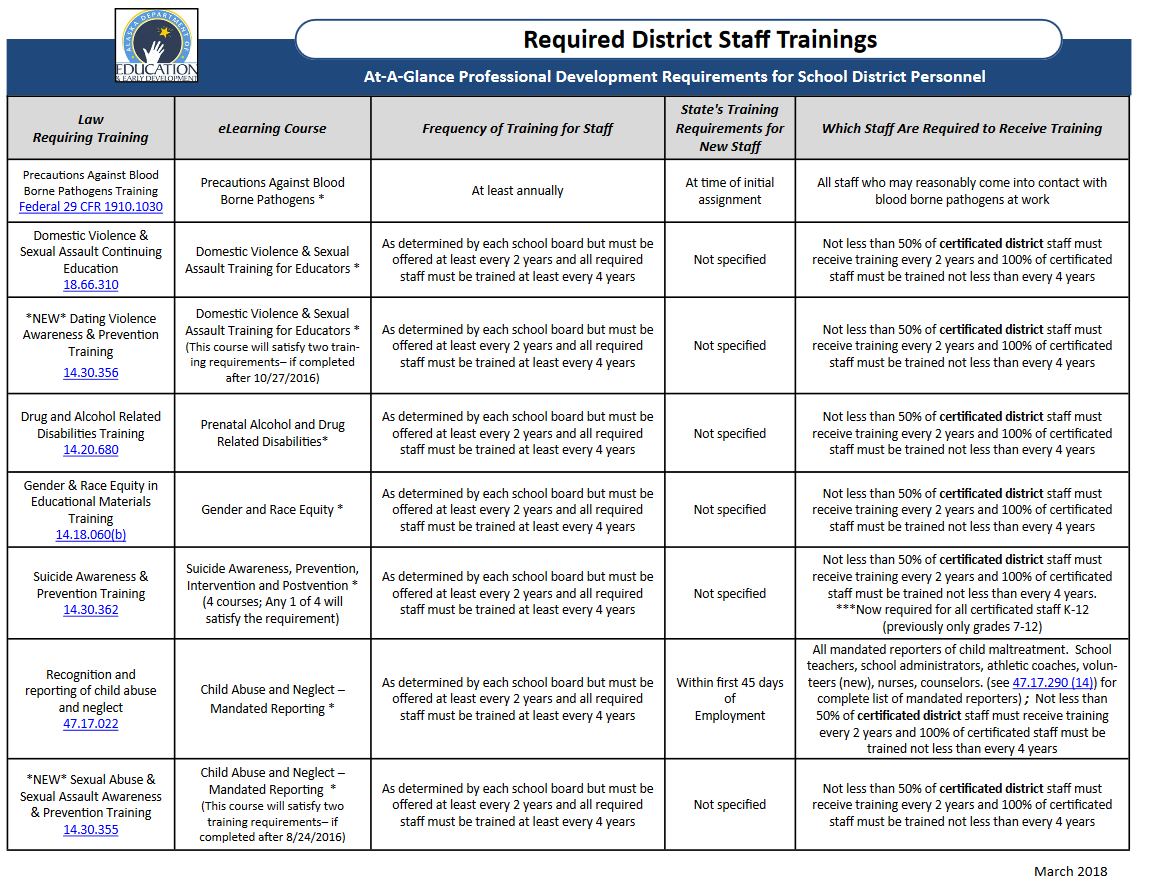 Go to education.Alaska.gov/elearning for a printable list of professional development requirements. Located under Resources.
· An Excellent Education for Every Student Every Day ·
20
New Requirements for Teacher Certification
4 Courses

Certificates of completion

Course history remains in your eLearning profile

Includes teacher training requirements under Erin’s and Bree’s Laws
Effective June 30, 2017
· An Excellent Education for Every Student Every Day ·
21
Non-mandatory eLearning Courses
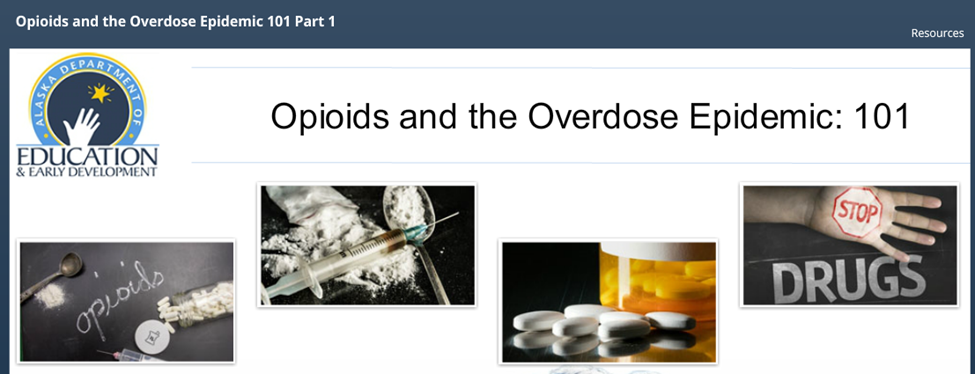 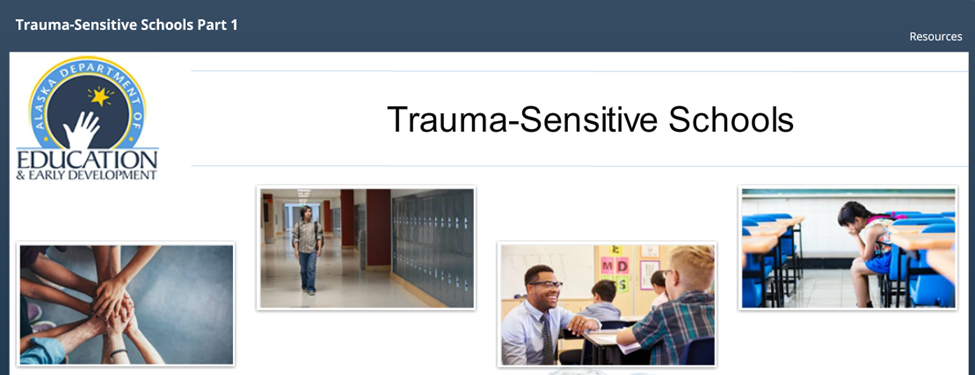 Courses can be completed independently or in group settings
· An Excellent Education for Every Student Every Day ·
22
Additional Resources
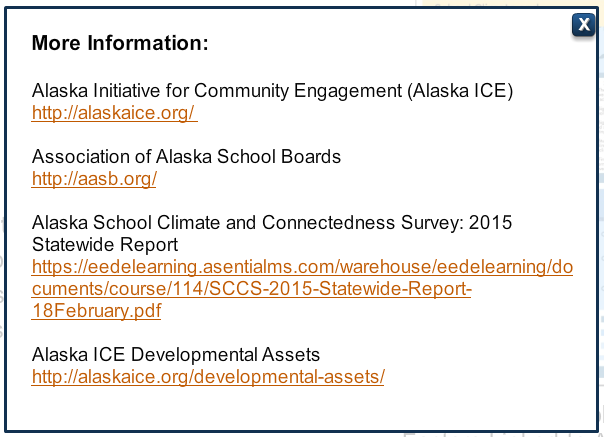 Helpful links, documents and other resources can be found inside and outside the courses
· An Excellent Education for Every Student Every Day ·
23
Thank you for your help!
Your participation in surveys such as the YRBS and School Climate & Connectedness Survey by AASB provide us with opportunities to garner funding for eLearning courses and other meaningful projects to protect the health and safety of students and educators.
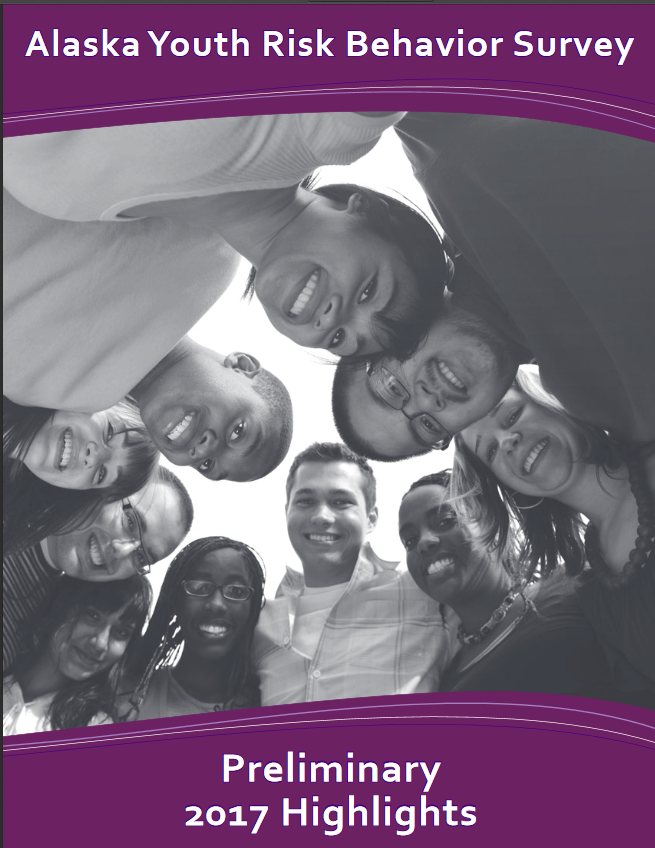 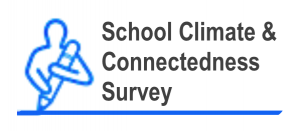 · An Excellent Education for Every Student Every Day ·
24
What topics would you like to see in our eLearning program?
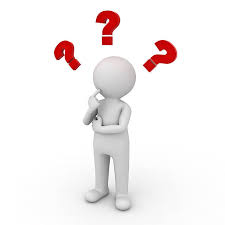 YOU
· An Excellent Education for Every Student Every Day ·
26
Leveraging Title IV Part A Funds for School Safety
$700 million increase at the federal level
Priority II: Safe & Healthy Students
Safe and Supportive Schools
Student Physical and Mental Health
Cross-Cutting Activities
· An Excellent Education for Every Student Every Day ·
27
Allowable Activities
Safe & Supportive Schools
Preventing bullying & harassment
Relationship building skills
Reducing the use of exclusionary discipline practices & promoting supportive school discipline
Suicide prevention 
Student Physical & Mental Health 
School-based health & mental health services
Trauma-informed classroom management
Drug and violence prevention 
Cross-Cutting Activities 
Mentoring and School Counseling
Schoolwide Positive Behavioral Interventions and Supports
· An Excellent Education for Every Student Every Day ·
28
State and National School Safety & Emergency Management Resources
State Agencies
Department of Education and Early Development
Department of Health and Social Services, Division of Public Health 
The Department of Military and Veteran Affairs, Division of Homeland Security and Emergency Management
National Agencies
Readiness & Emergency Management for Schools Technical Assistance Center (REMS)
FEMA Emergency Management Institute
· An Excellent Education for Every Student Every Day ·
29
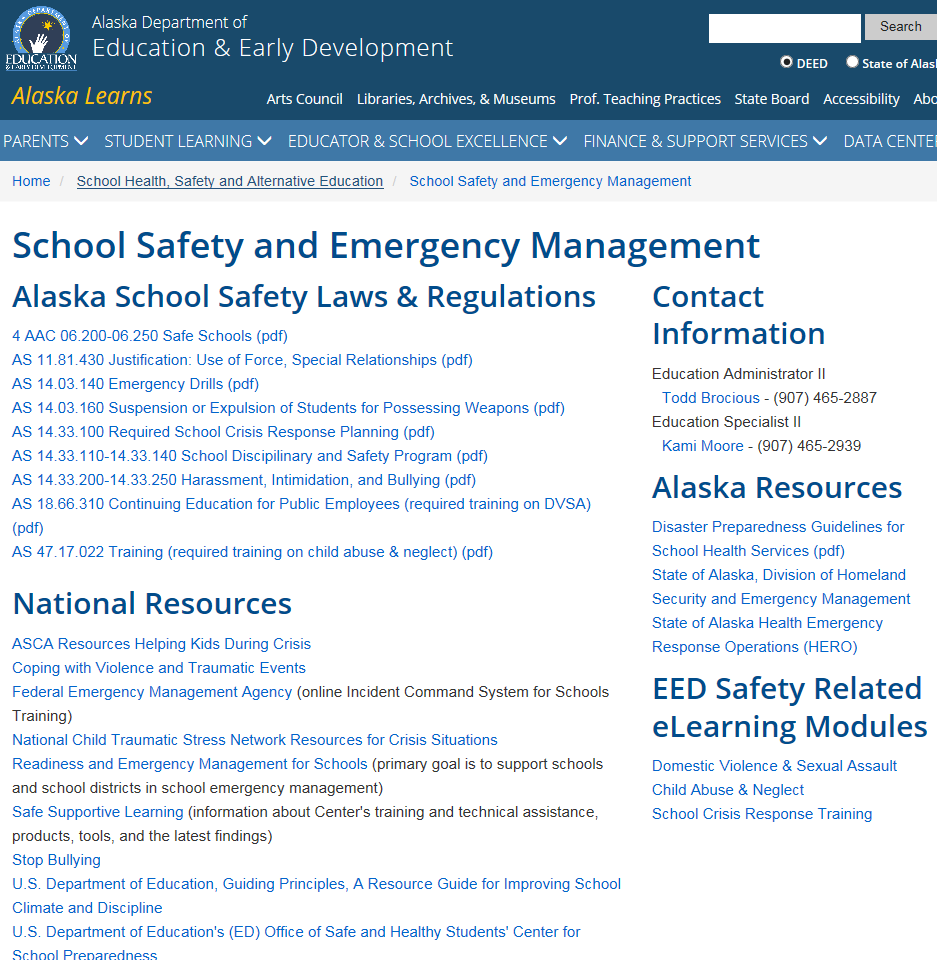 Alaska Safe Children’s Act Resources
LiveBinder
Resource Guide
Resource Mail out
http://www.livebinders.com/play/play?id=2144135#anchor
· An Excellent Education for Every Student Every Day ·
31
School Crisis Response Plan Resources
Developing Emergency Operations Plans
Classroom Quick Reference Flip Charts
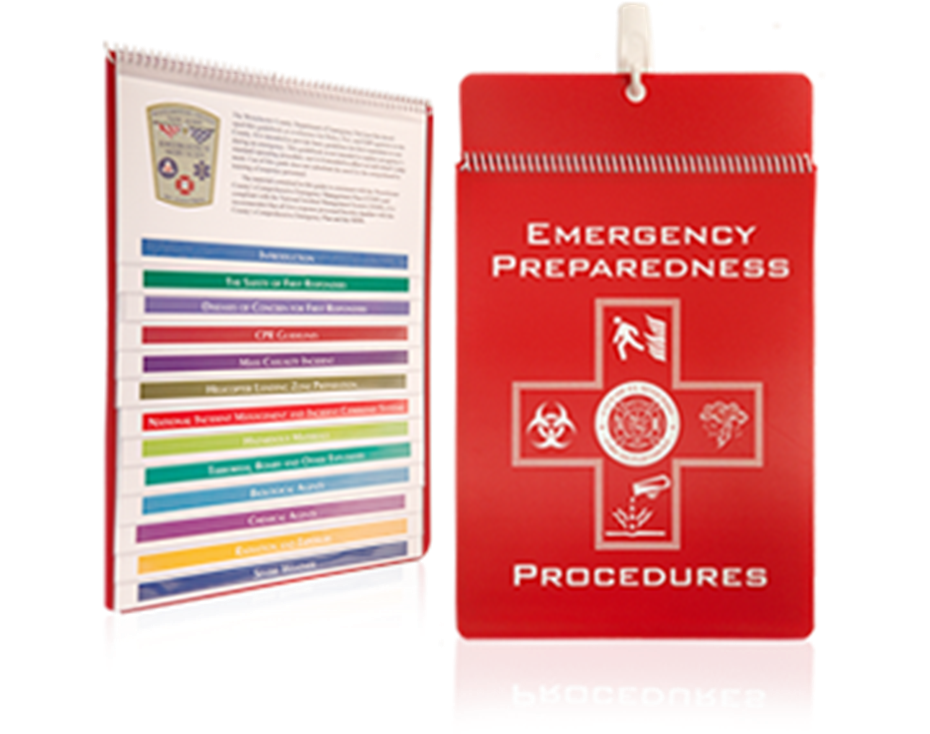 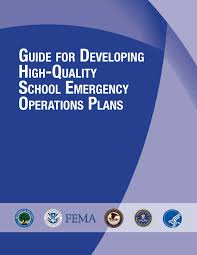 · An Excellent Education for Every Student Every Day ·
32
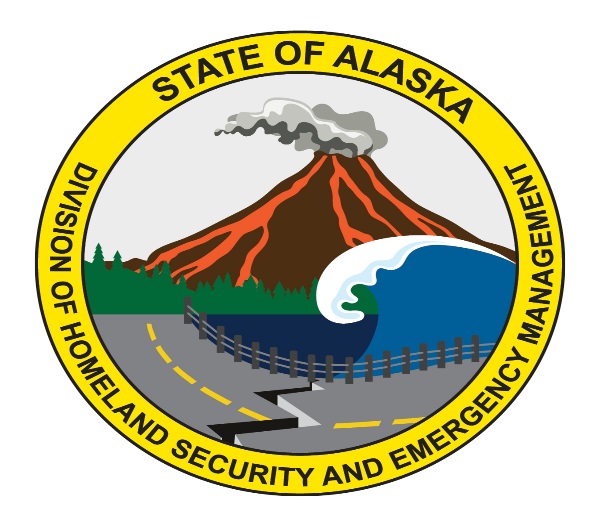 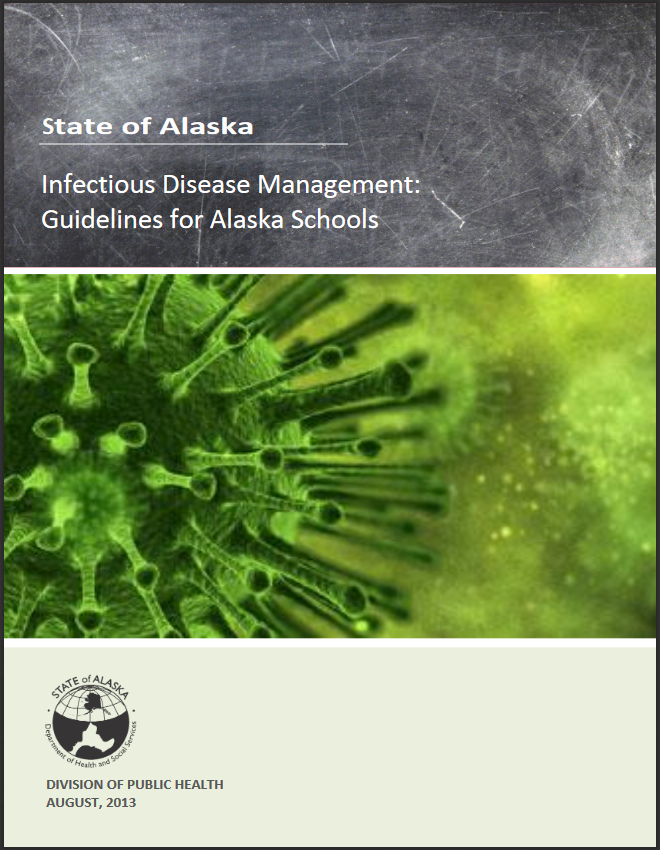 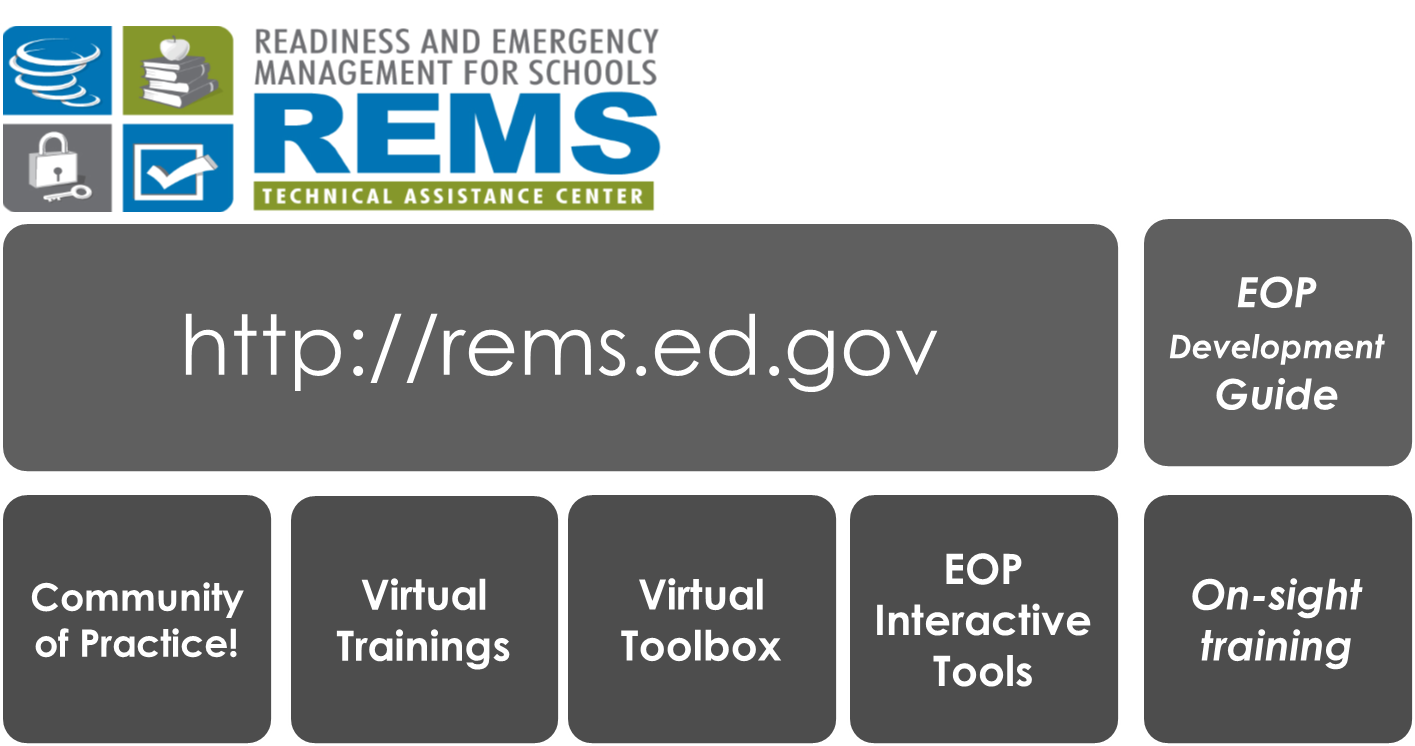 National Incident Management Systems course
All-Hazards courses 
Earthquake courses








https://training.fema.gov/programs/emischool/emischool.aspx
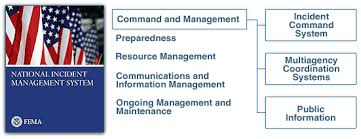 Contact Information
Kami Moore, Program Coordinator II
kami.moore@alaska.gov
(907) 465-2939

Samantha Wilson, Program Coordinator I
Samantha.Wilson@Alaska.gov
(907)-465-2304
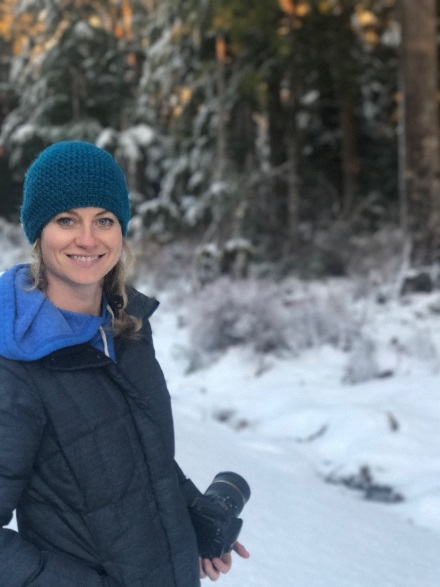 · An Excellent Education for Every Student Every Day ·
36
InDEED: Connect With Us
education.alaska.gov
Teacher Certification: (907) 465-2831
Main Line: (907) 465-2800
@AlaskaDEED on Twitter, Facebook, Instagram, Flickr, and Vimeo
eLearning: https://education.alaska.gov/ELearning
· An Excellent Education for Every Student Every Day ·
37
[Speaker Notes: Every DEED presentation should end with this slide.]